Solar System and the Sun
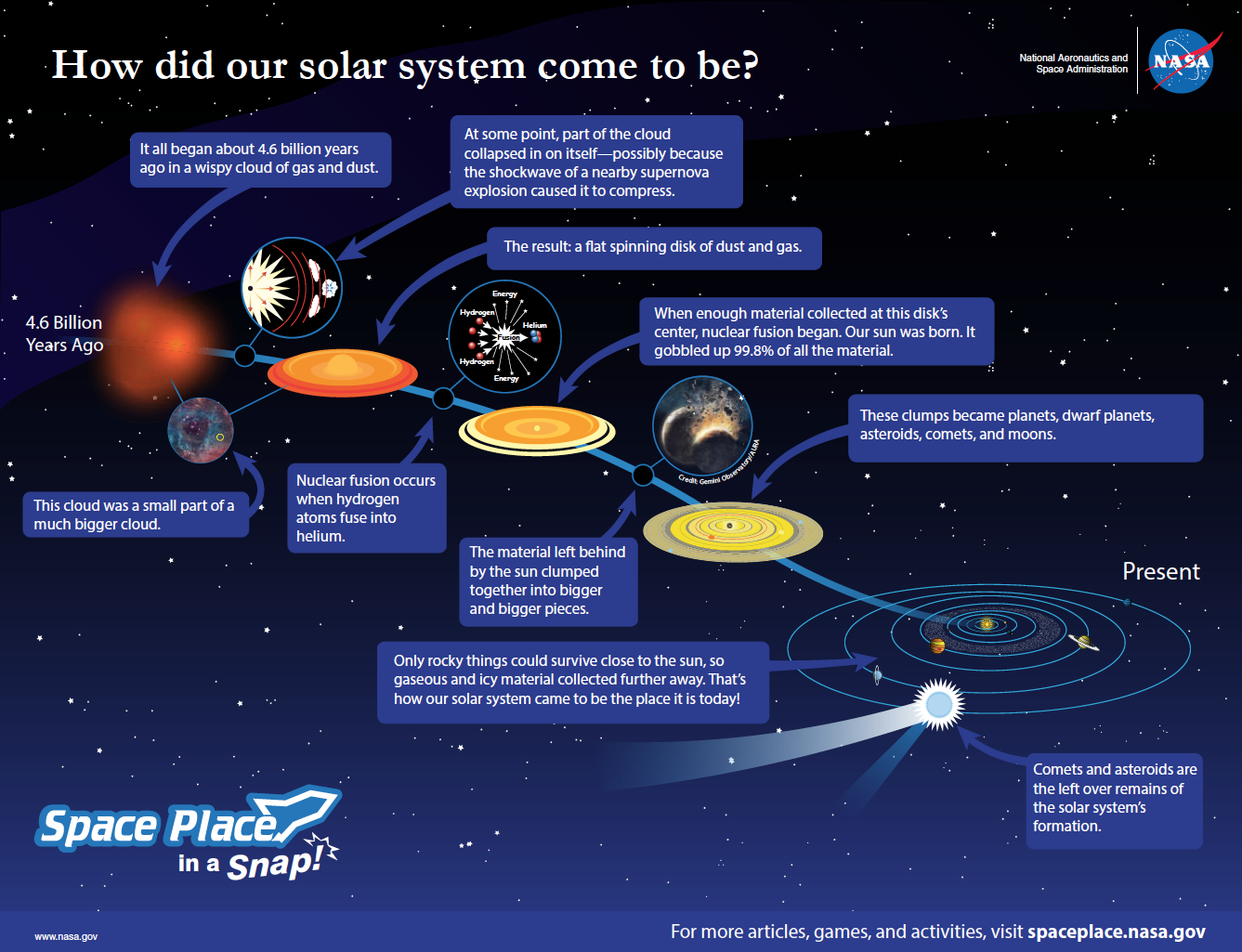 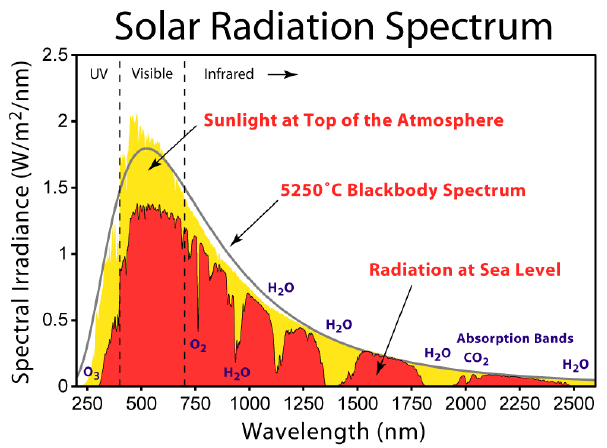 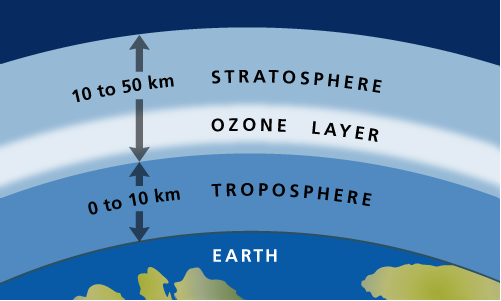 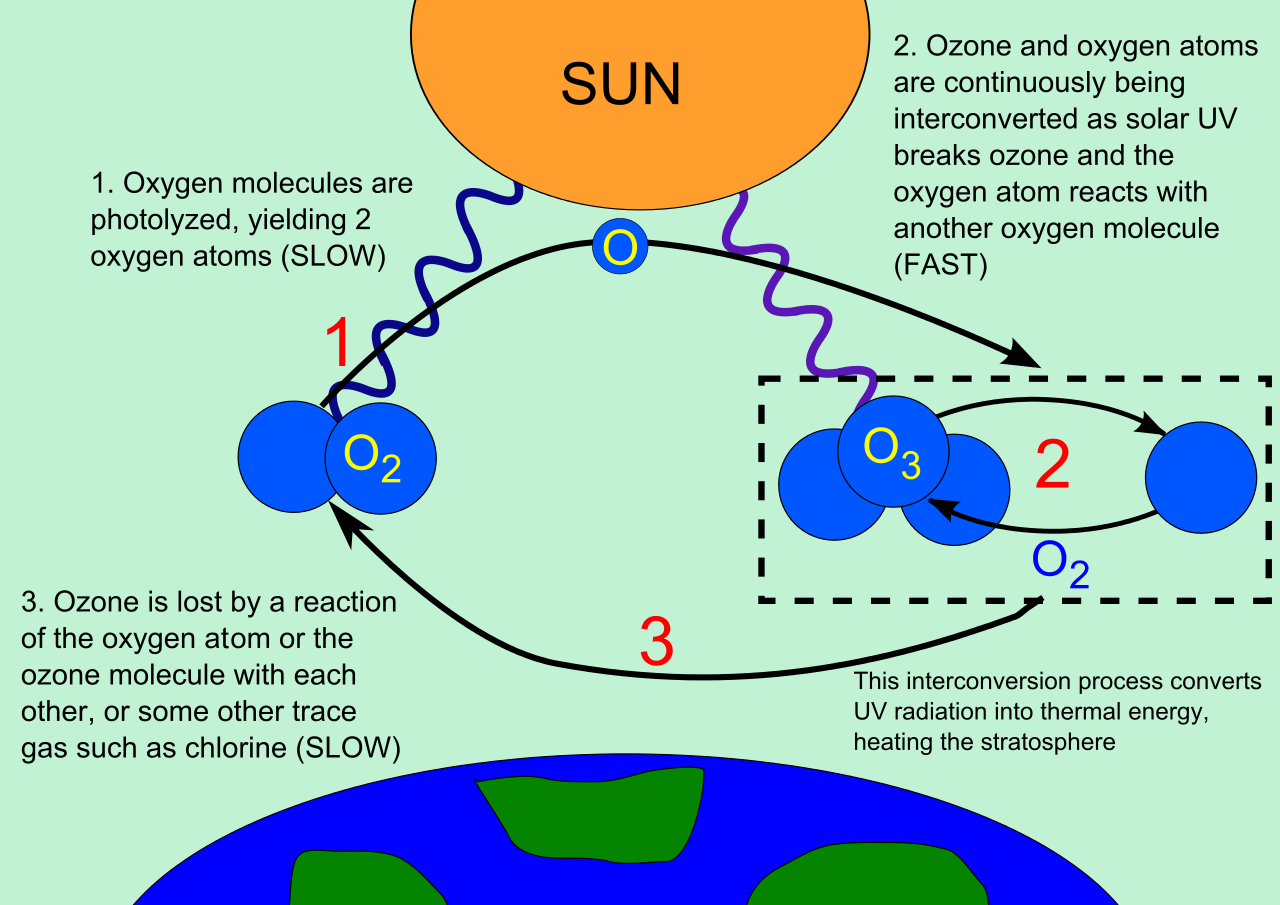 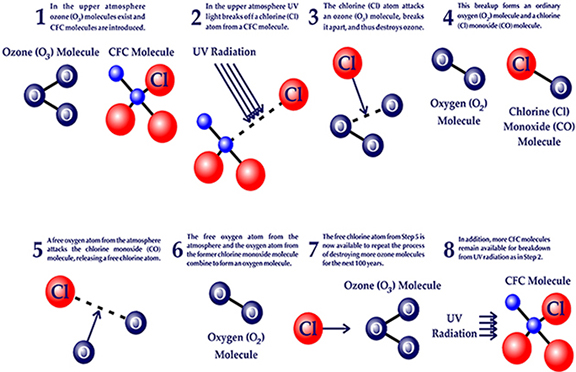 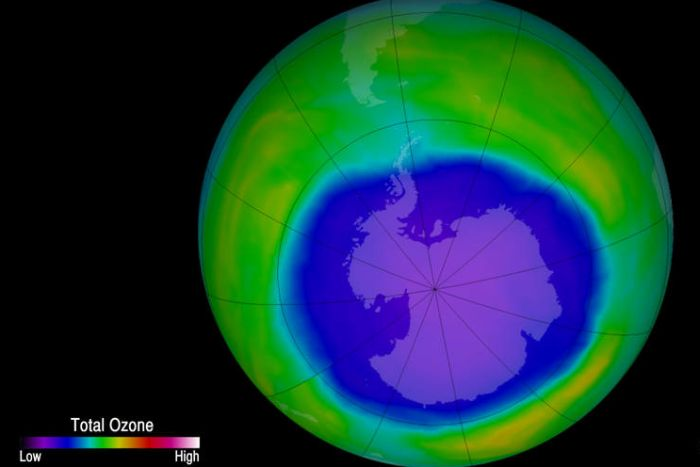 https://www.abc.net.au/news/science/2016-07-01/hole-in-the-ozone-layer-is-finally-healing/7556416
Questions
Why is the hole over the south pole (it has never released large amounts of CFCs)?
When was the problem first detected?
What is the international agreement that was made in relation to CFCs?
What happened to skin cancer rates as a result of the hole?
What else has the government done (in Australia) to limit the effects of excess UV exposure to people in Australia?
UV protection
Slip
Slop
Slap
Seek
Slide
UV protection
Slip – on a shirt
Slop – on sunscreen
Slap – on a hat
Seek – shade
Slide – on some sunglasses